HIZTEGI   KARTAK  1 - ELIKADURA
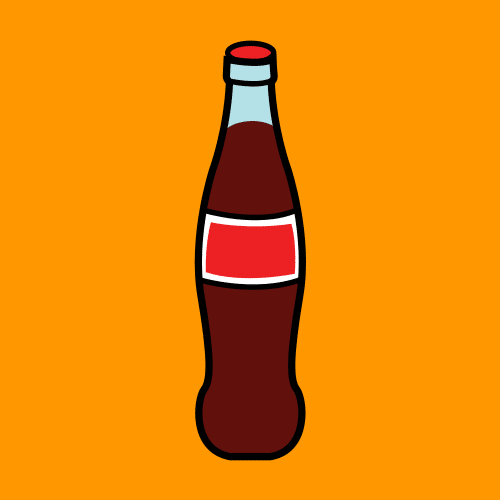 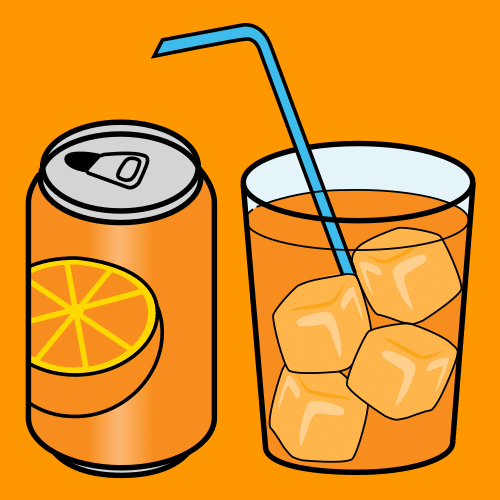 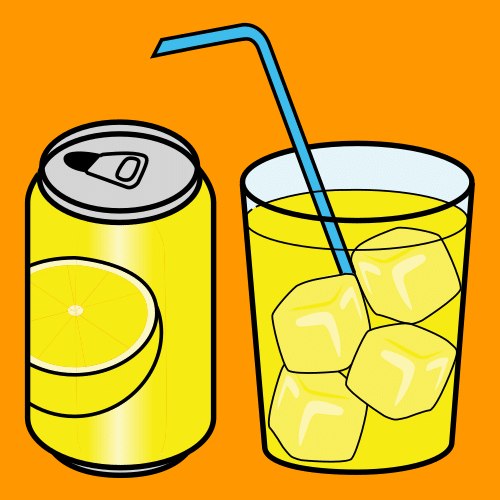 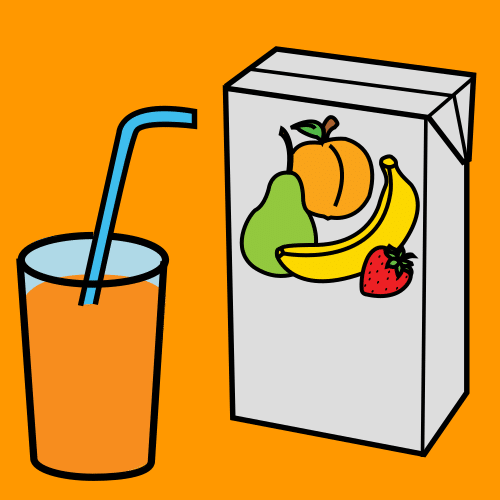 KOLA FRESKAGARRIA
LARANJA FRESKAGARRIA
LIMOI FRESKAGARRIA
ZUKUA
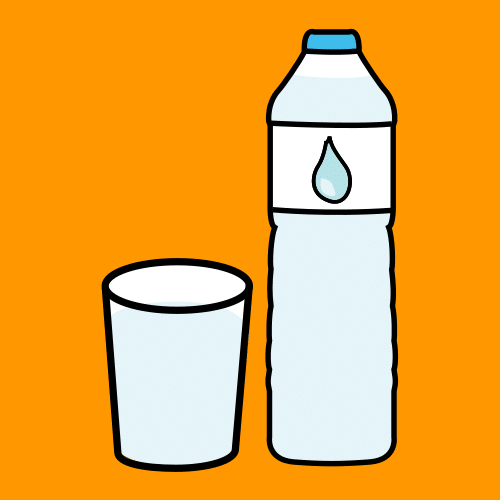 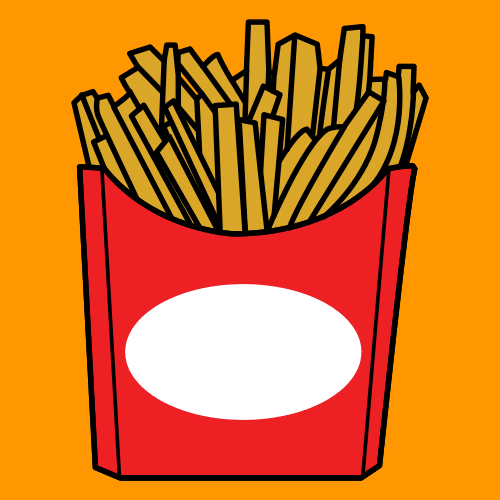 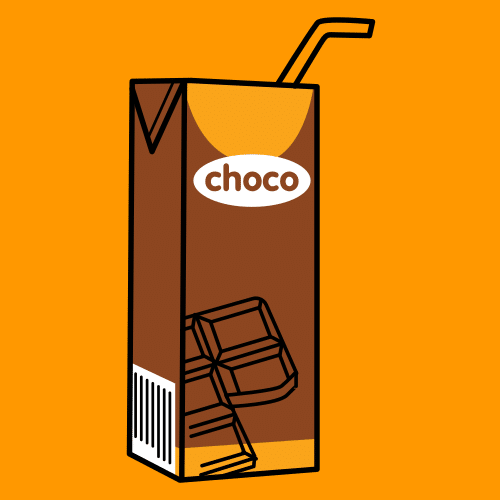 PATATA FRIJITUAK
IRABIATUA
URA
Autor pictogramas: Sergio Palao  Procedencia:ARASAAC  Licencia: CC (BY-NC-SA)  
Autores: Raquel Alonso, Beatriz Garcés. Sandra Gómez y María Miranda.
HIZTEGI   KARTAK  2 - ELIKADURA
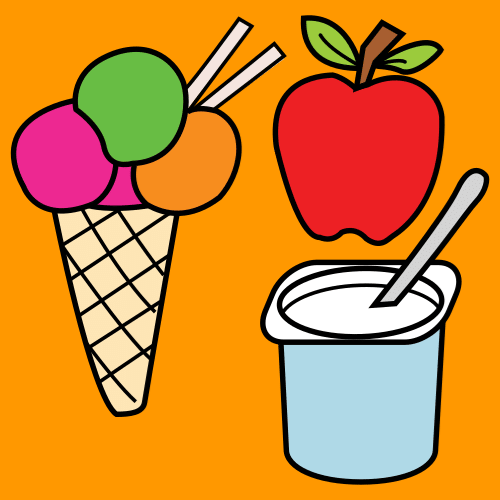 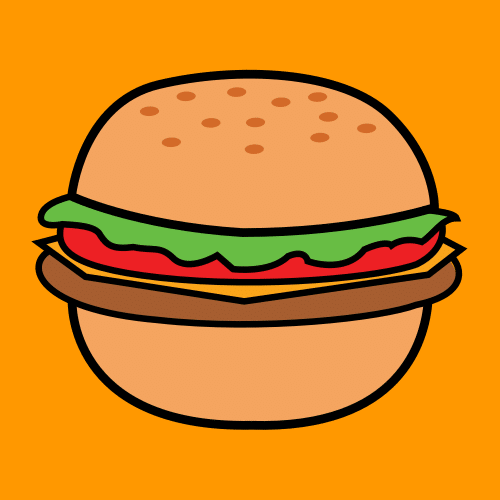 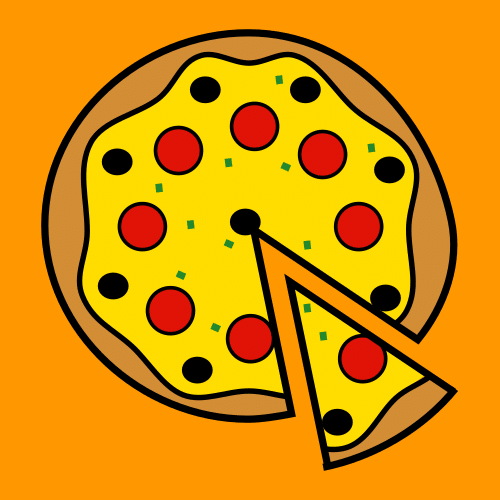 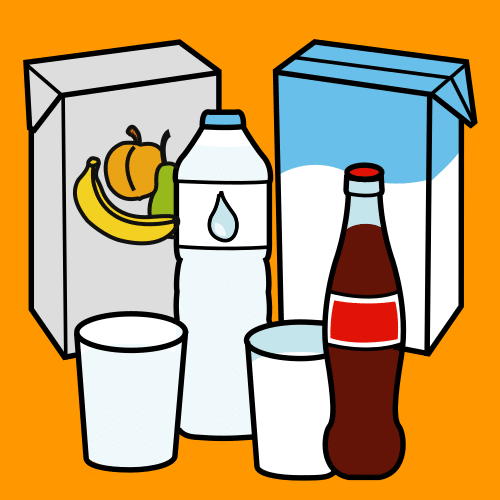 EDARIA
HANBURGESA
PIZZA
POSTREA
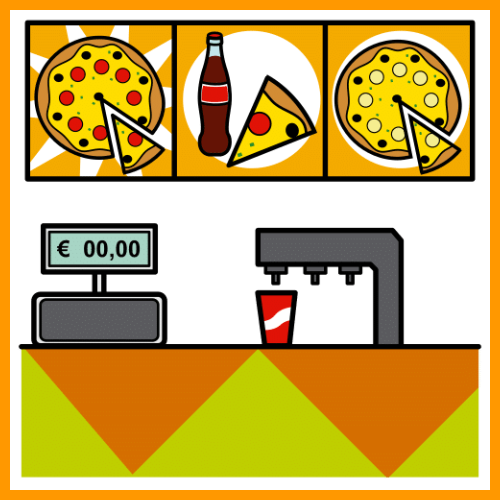 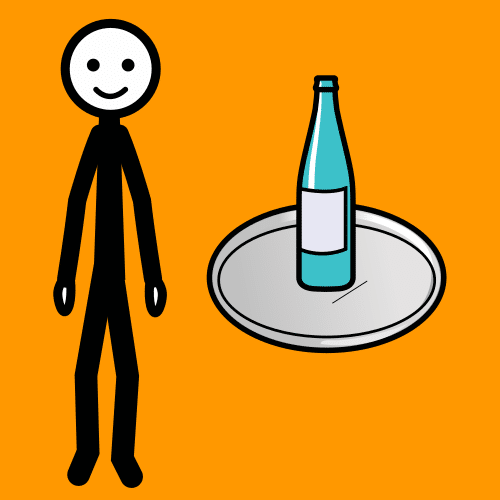 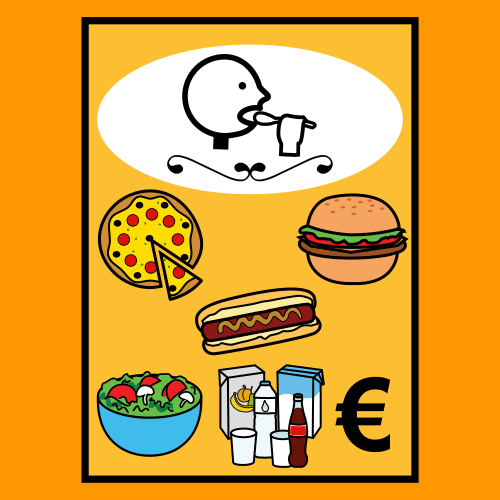 PIZZERIA
KARTA
ZERBITZARIA
Autor pictogramas: Sergio Palao  Procedencia:ARASAAC  Licencia: CC (BY-NC-SA)  
Autores: Raquel Alonso, Beatriz Garcés. Sandra Gómez y María Miranda.
HIZTEGI   KARTAK  3 - ELIKADURA
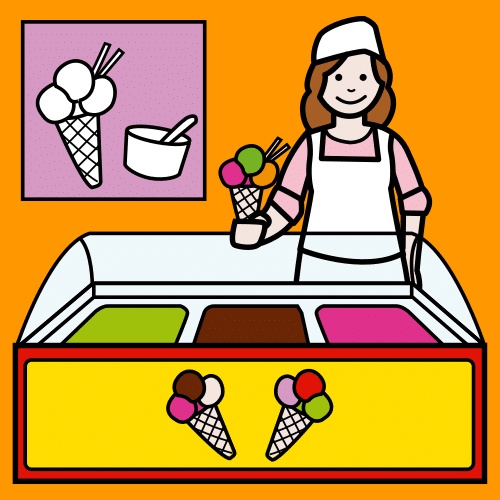 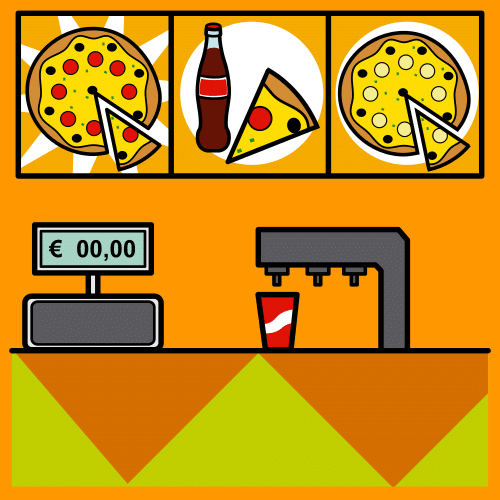 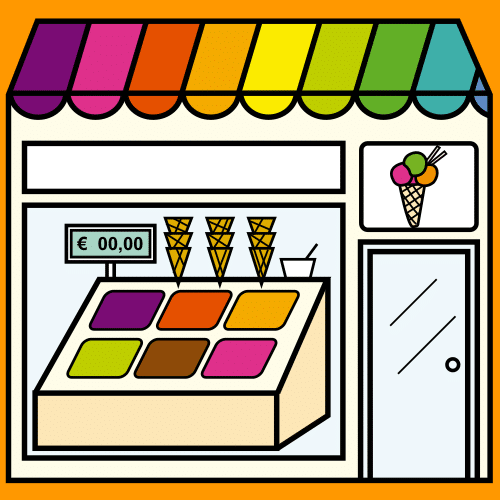 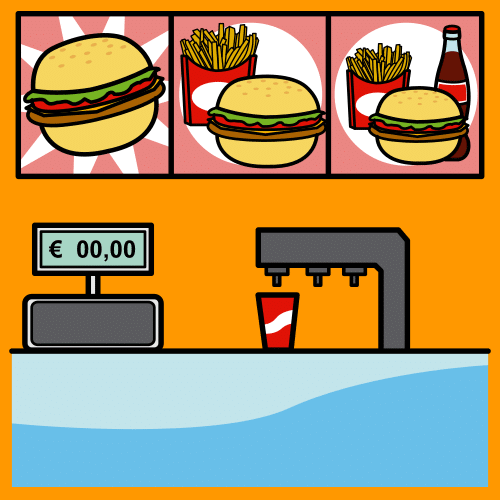 IZOZKI-SALTZAILEA
IZOZKI DENDA
HANBURGESERIA
PIZZERIA
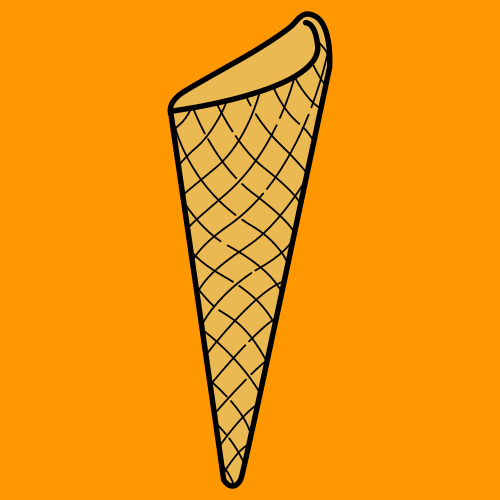 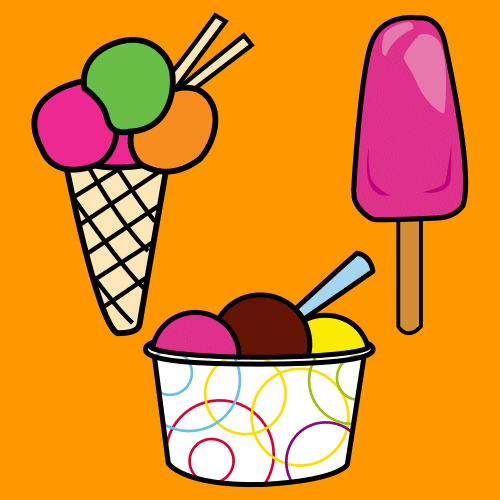 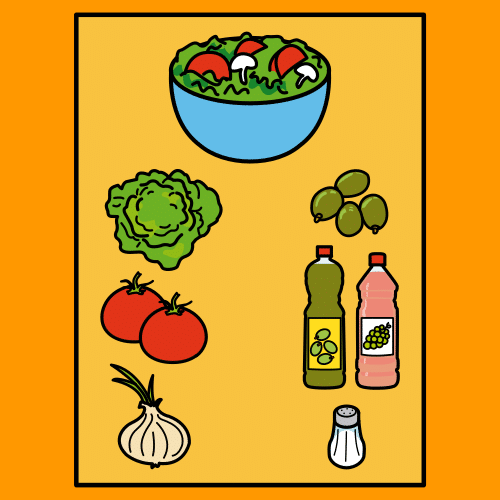 IZOZKIA
KUKURUTXUA
OSAGAIAK
Autor pictogramas: Sergio Palao  Procedencia:ARASAAC  Licencia: CC (BY-NC-SA)  
Autores: Raquel Alonso, Beatriz Garcés. Sandra Gómez y María Miranda.
HIZTEGI   KARTAK  4 - ELIKADURA
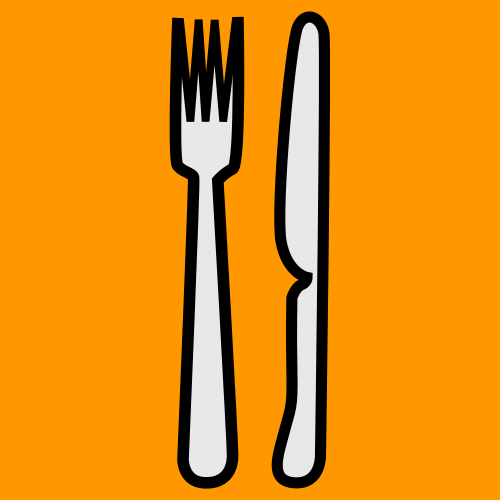 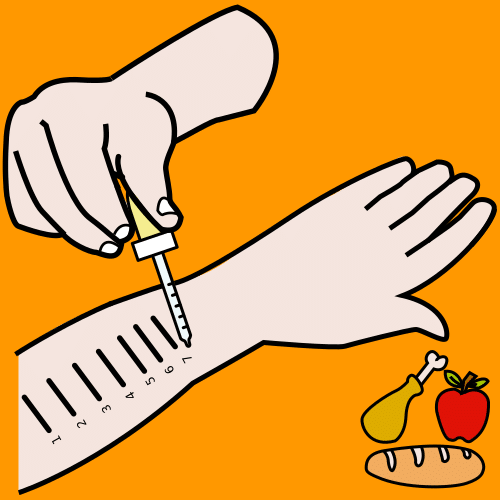 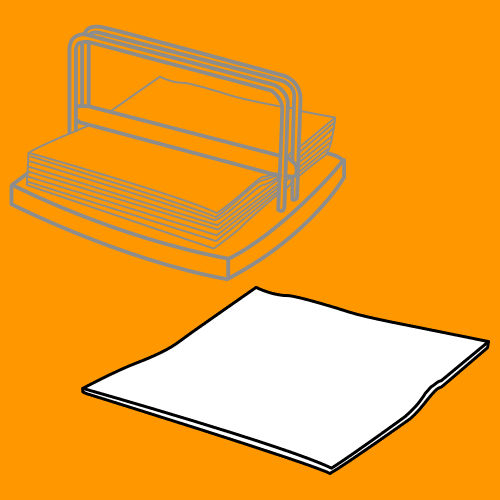 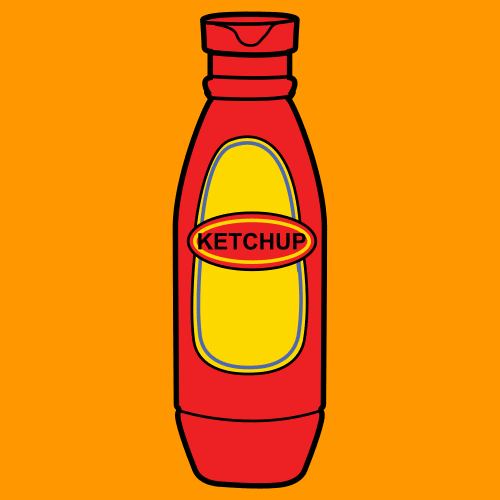 MAHAI-TRESNAK
ALERGIA
AHOZAPIA
KETXUPA
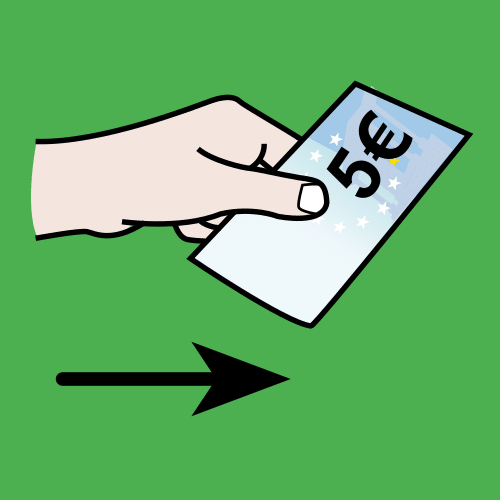 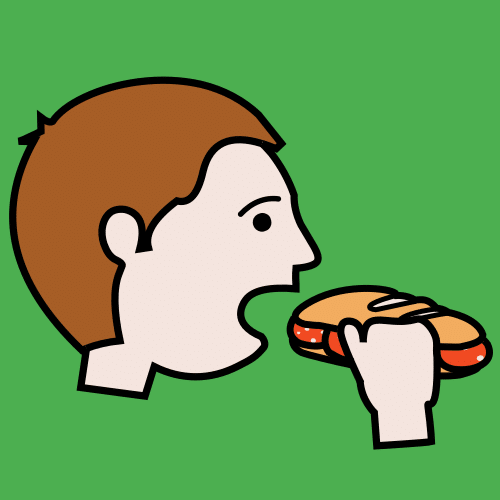 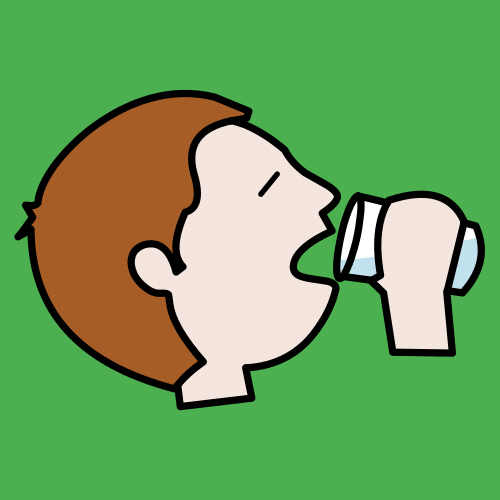 JAN
EDAN
ORDAINDU
Autor pictogramas: Sergio Palao  Procedencia:ARASAAC  Licencia: CC (BY-NC-SA)  
Autores: Raquel Alonso, Beatriz Garcés. Sandra Gómez y María Miranda.
HIZTEGI   KARTAK  5 - ELIKADURA
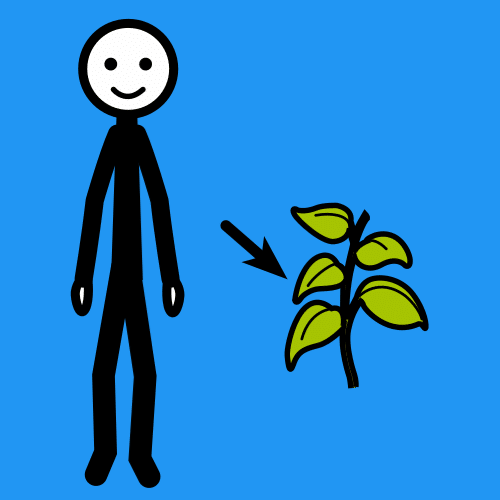 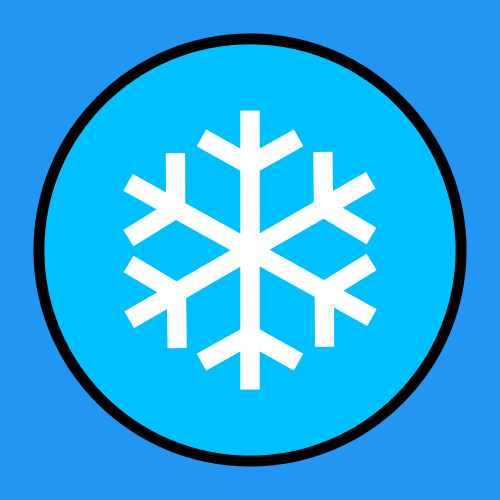 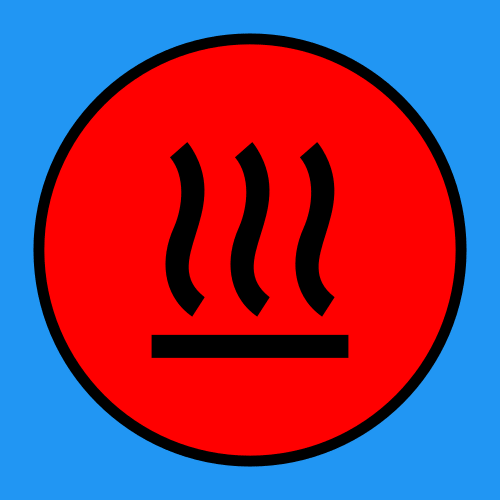 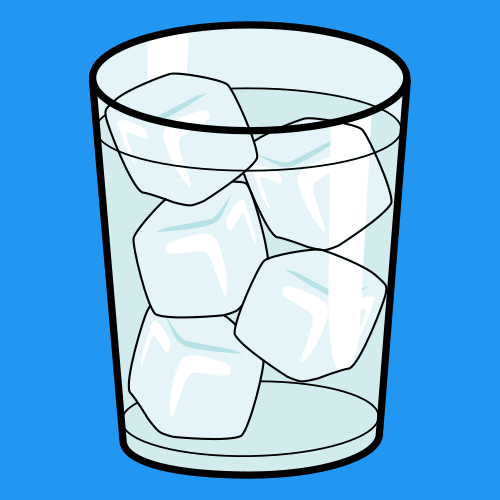 HOTZA
BEROA
GELA
BEGETARIANOA
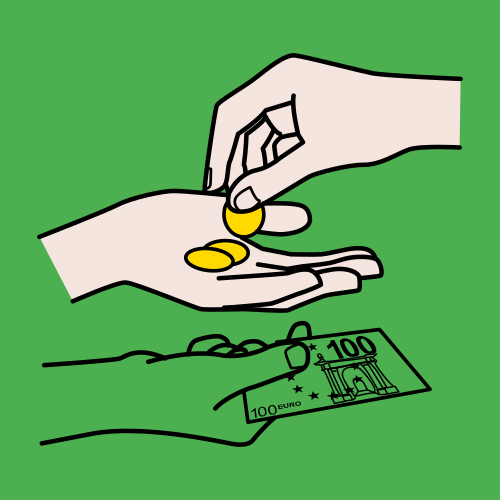 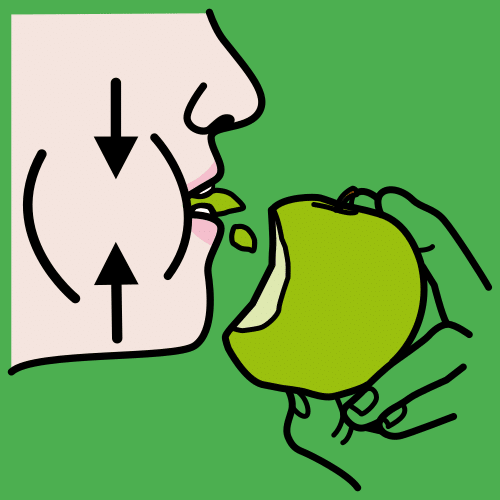 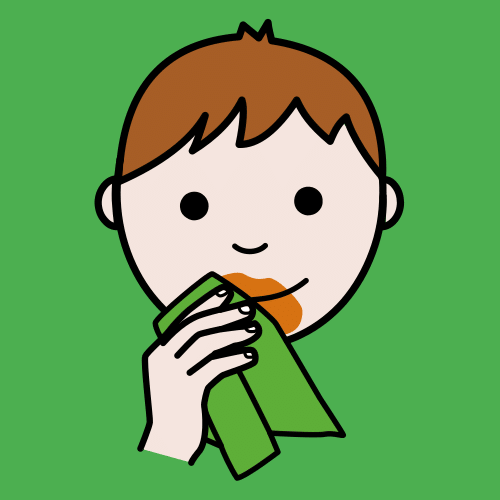 AHOA GARBITU
ITZULI
MURTXIKATU
Autor pictogramas: Sergio Palao  Procedencia:ARASAAC  Licencia: CC (BY-NC-SA)  
Autores: Raquel Alonso, Beatriz Garcés. Sandra Gómez y María Miranda.
HIZTEGI   KARTAK  6 - ELIKADURA
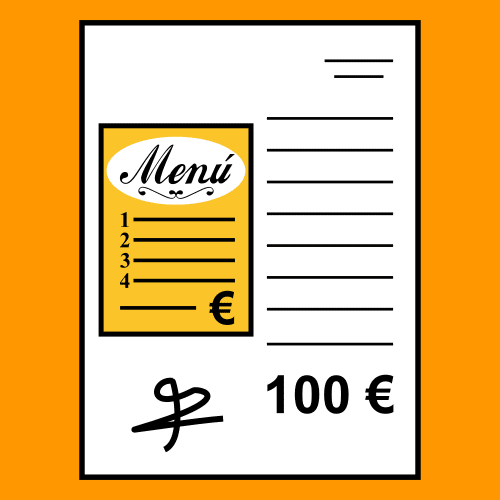 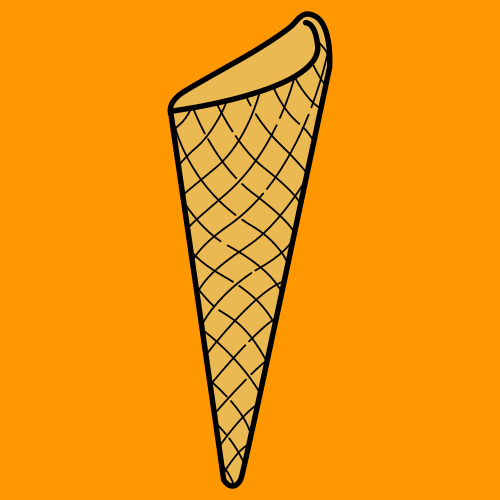 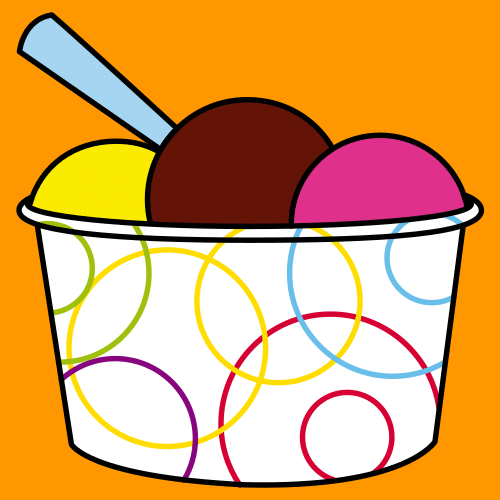 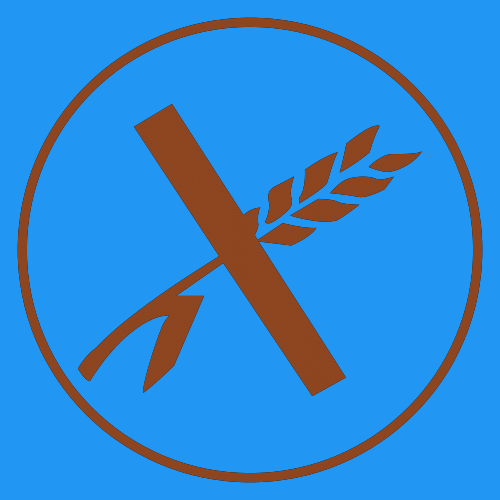 GLUTENIK GABE
KONTUA
KUKURUTXOA
TERRINA
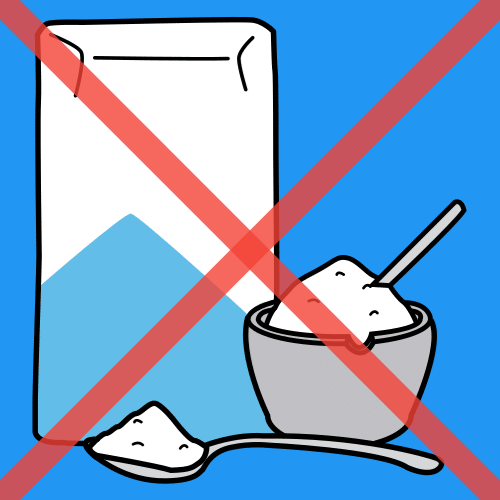 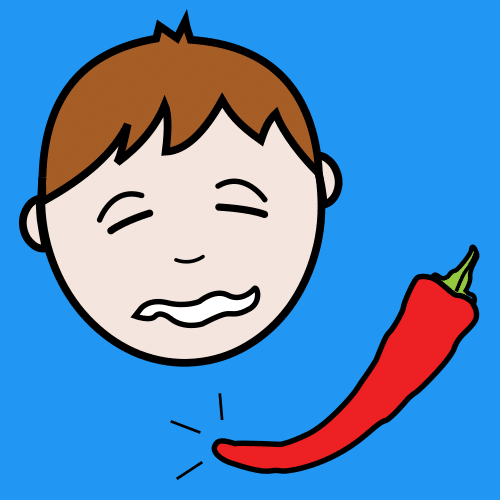 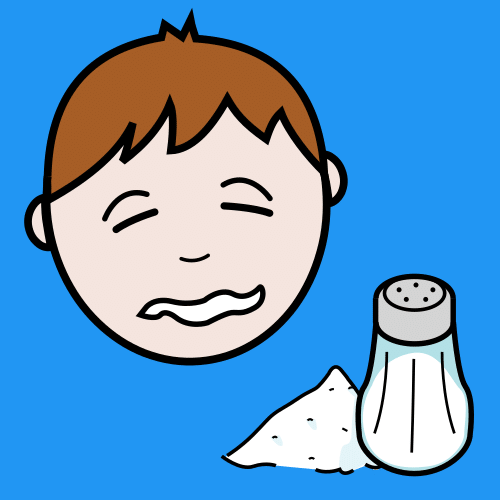 AZUKRERIK GABE
MINA
GAZIA
Autor pictogramas: Sergio Palao  Procedencia:ARASAAC  Licencia: CC (BY-NC-SA)  
Autores: Raquel Alonso, Beatriz Garcés. Sandra Gómez y María Miranda.
HIZTEGI   KARTAK  7 - ELIKADURA
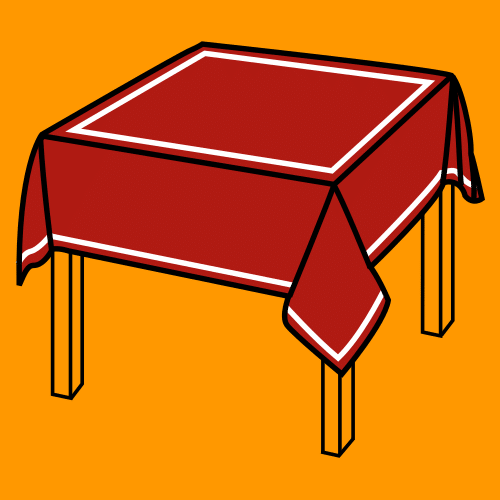 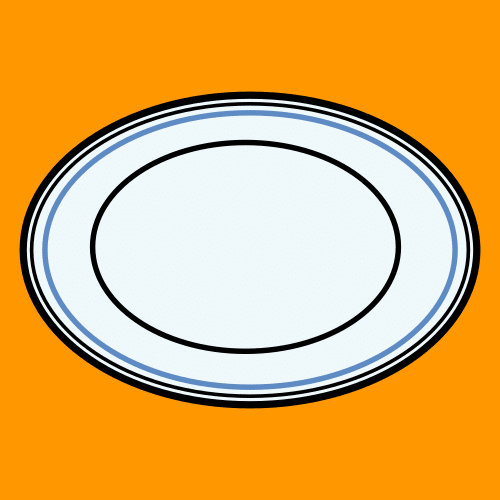 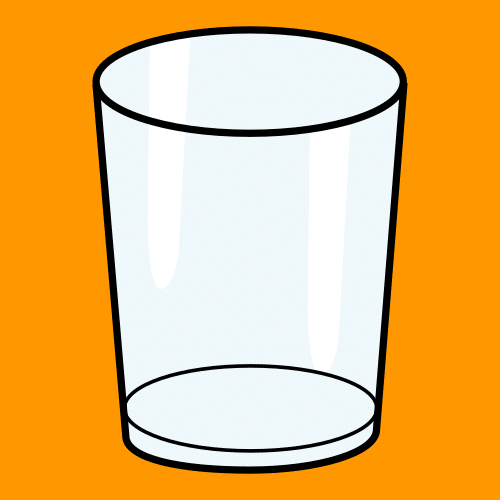 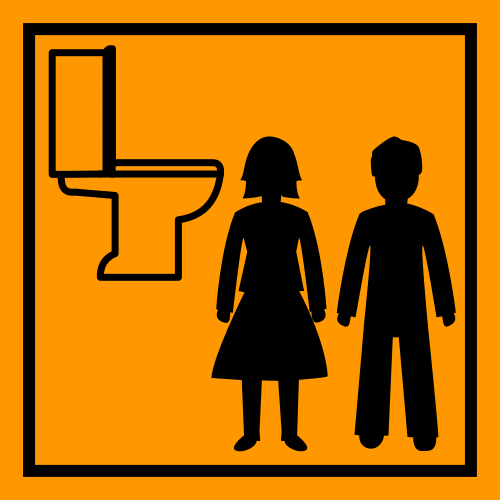 PLATERA
MAHAI-ZAPIA
EDALONTZIA
KOMUNAK
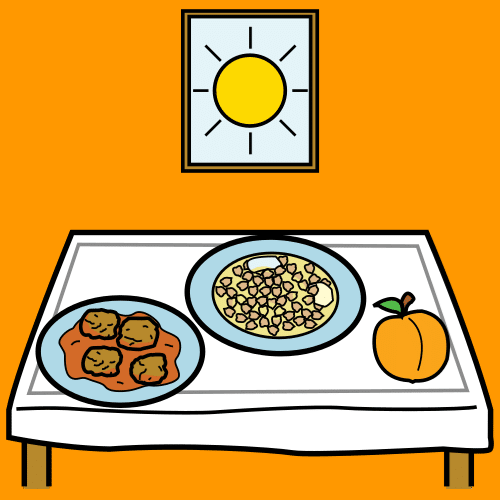 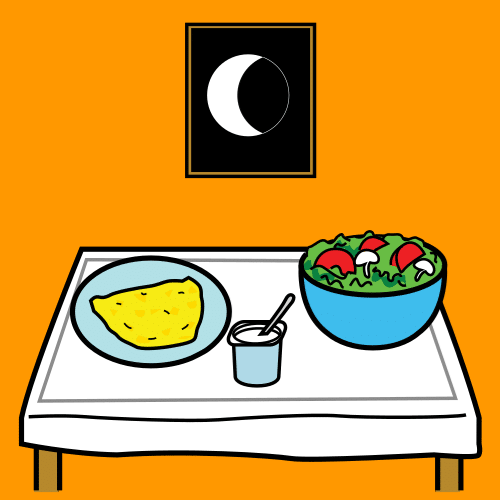 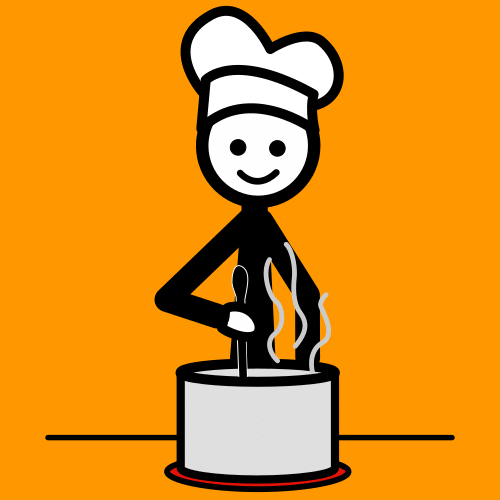 SUKALDARIA
BAZKARIA
AFARIA
Autor pictogramas: Sergio Palao  Procedencia:ARASAAC  Licencia: CC (BY-NC-SA)  
Autores: Raquel Alonso, Beatriz Garcés. Sandra Gómez y María Miranda.